MVTX Work @CERN: To do list
ITS/IB stave production and QA:  present ~ August 2018
Help ITS/IB production; 
Completed the 2nd IB stave production by July 2018 
QA software development, detector assembly 
Produce a few staves for MVTX R&D
Possible sPHENIX MVTX stave production following ITS/IB completion 
 
FPC extension R&D ~Summer 2018
Extend FPC by ~10cm using CERN facility (with Antonie Junique and Antonio di Mauro)
Test high-speed signal degradation 

FPC Power extension cable R&D ~summer 2018
Produce various length power extension pigtails (by LANL)
20, 50, 100cm etc, TBD
Test power voltage drop and noise performance   
Evaluate power extension pigtail performance with the new extended FPC 
MVTX mechanical integration 
Modification of ITS/IB carbon structure to fit sPHENIX environment
Barrel structure extension ~10cm  (with Corrado Gargiulo and Walt Sondheim/LANL)
3/14/18
MVTX Work Plan Discussion CERN/2018
1
Physics simulation and analysis (at CERN and LANL)
sPHENIX heavy flavor physics simulations 
Open heavy flavor, b-jet etc

PHENIX data analysis
Heavy quarkonium with dimuons 
Open heavy flavor with single muons
R_AA, V_2 etc. 

Time split 
1st year (~end of 2018?) at CERN
2nd-3rd years at LANL
3/14/18
MVTX Work Plan Discussion CERN/2018
2
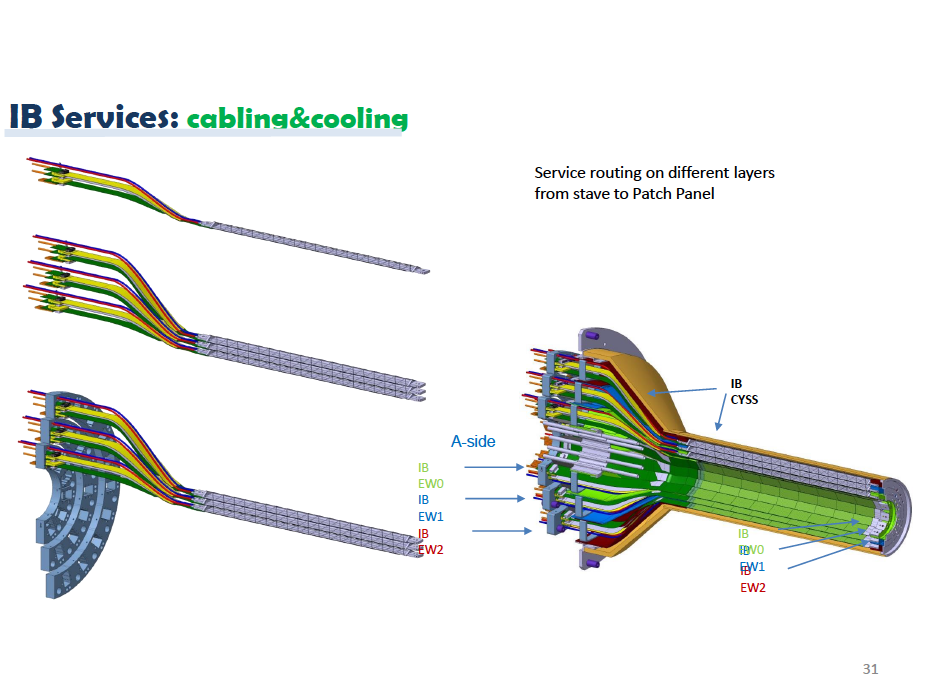 3/14/18
MVTX Work Plan Discussion CERN/2018
3
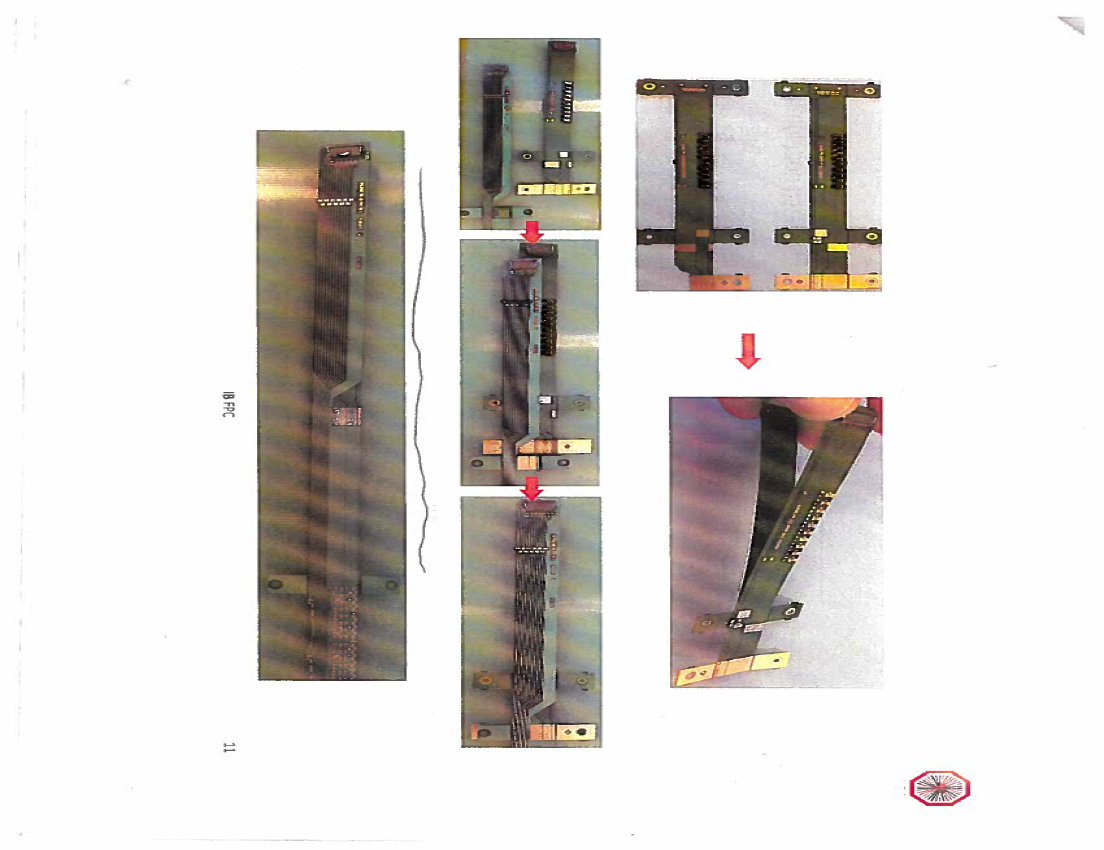 3/14/18
MVTX Work Plan Discussion CERN/2018
4